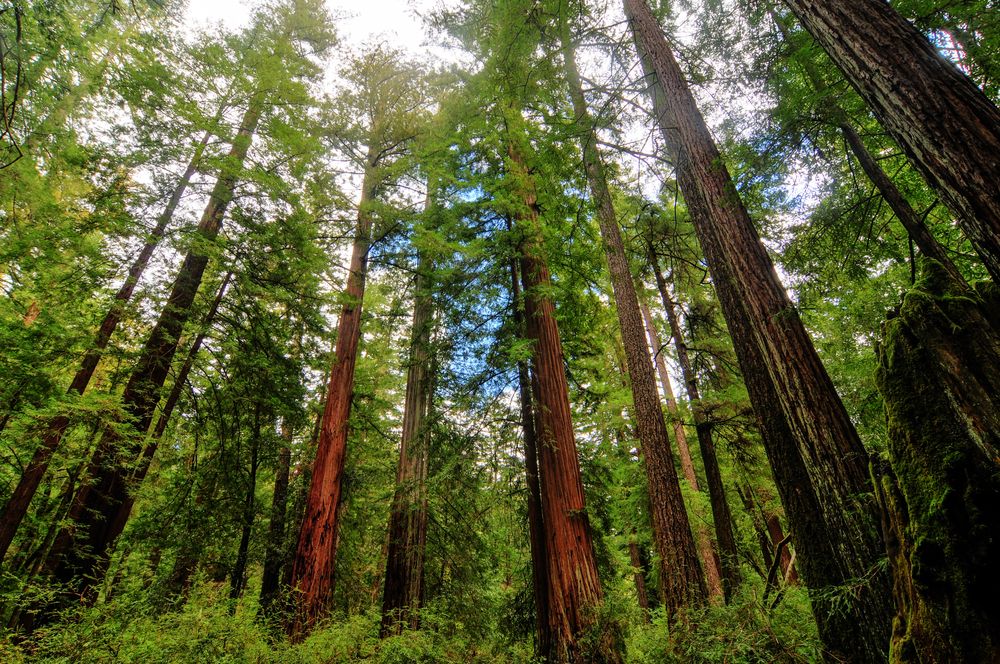 INVESTING IN INCLUSIVE REGIONAL CAPACITY
CATALYZING INVESTABLE COMMUNITIES
BRINGING COMMUNITY VISION TO LIFE
Catalyst Predevelopment Fund
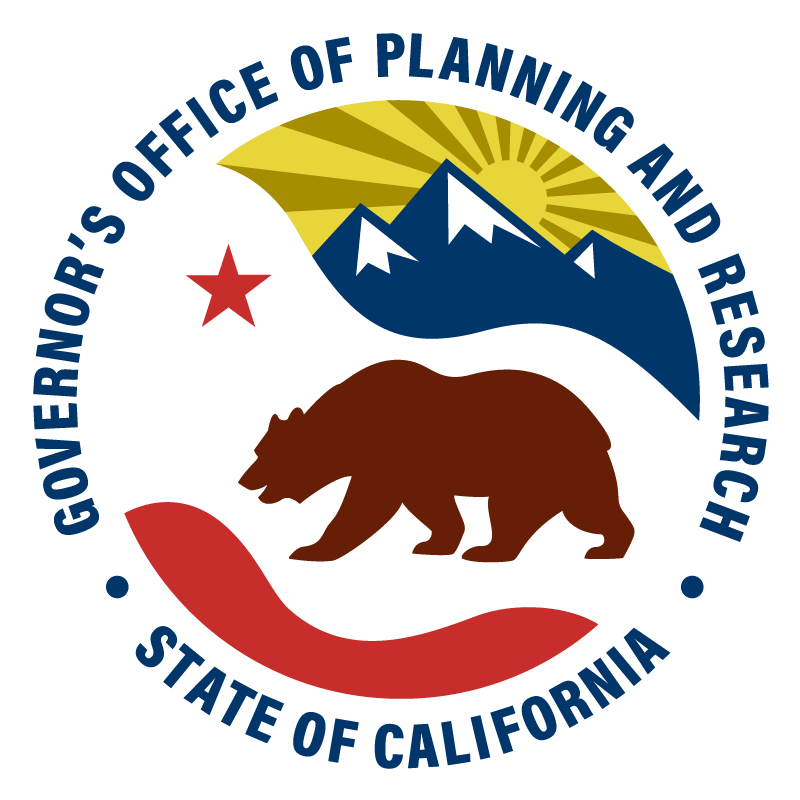 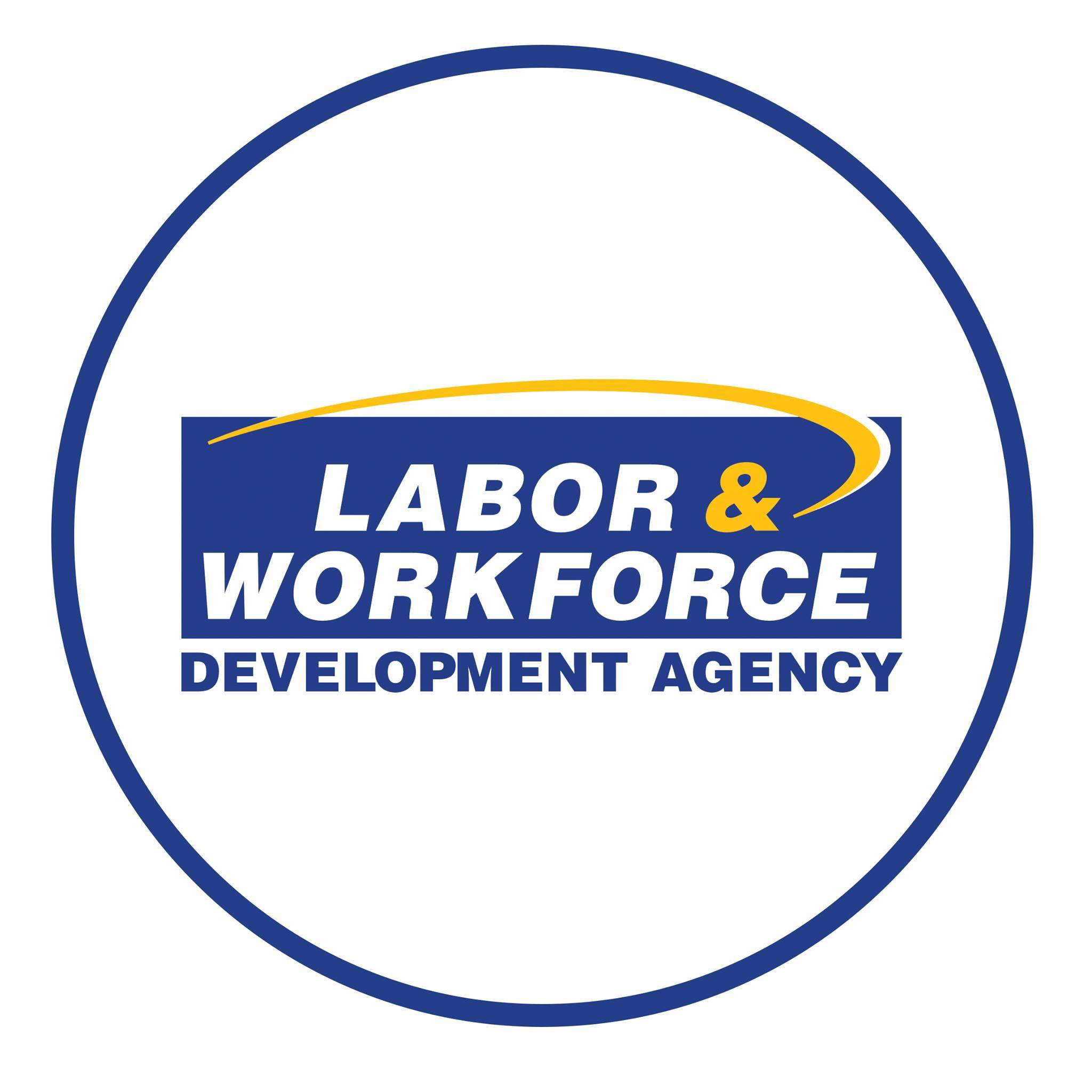 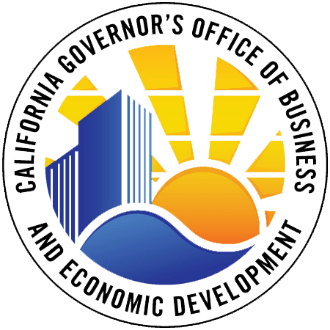 [Speaker Notes: Come back to the intention]
Comprehensive Approach
Create near-term pathways for investment into communities while continuing to invest in inclusive economic development and regional governance
TRANSFORM GOVERNANCE

 Create an enabling environment to co-create
shared priorities in collaboration with diverse stakeholder groups.
CATALYZE PROJECTS

Develop a pipeline of projects aligned with community priorities and CERF program objectives.
BRING VISION TO LIFE

Leverage historic funding opportunities to construct ready-to-go projects developed through the planning and pre-development phases.
[Speaker Notes: We know that federal funders are looking for this deep community engagement and capacity building… makes our regions really competitive for this money]
OBJECTIVEContinue supporting communities in coming to the table
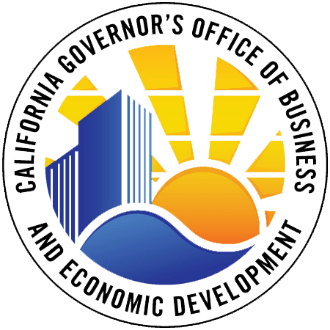 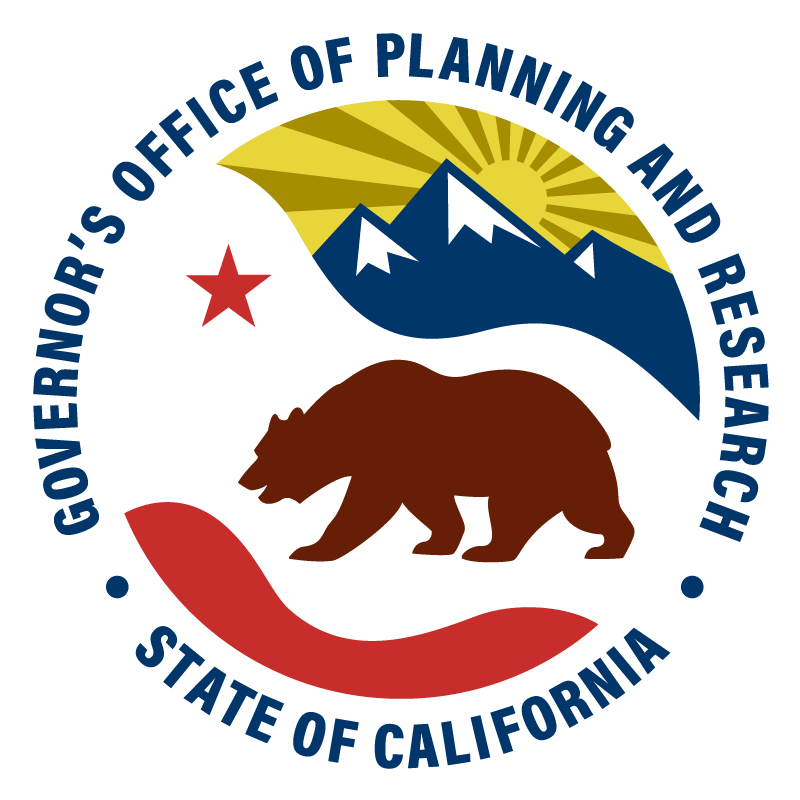 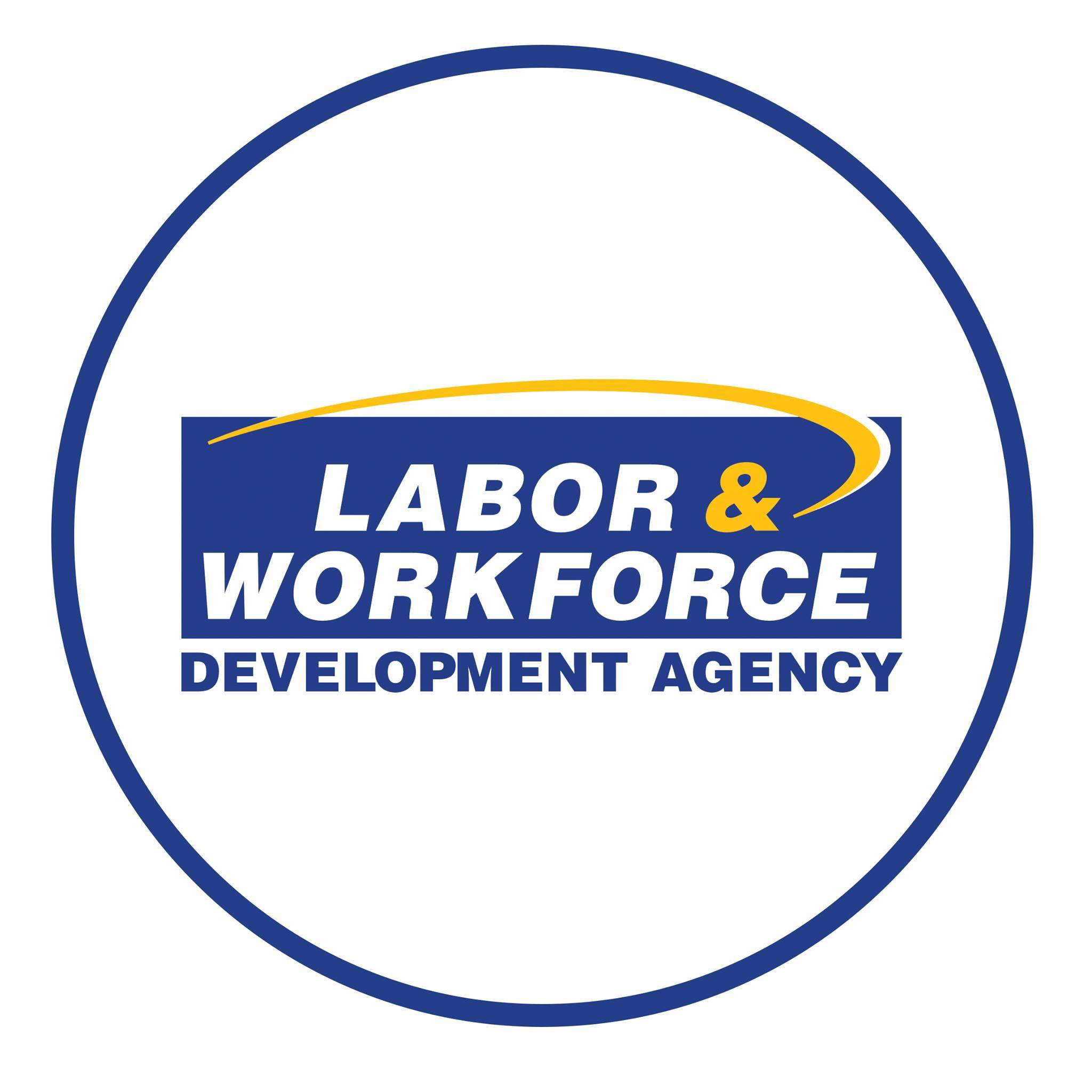 [Speaker Notes: The opportunity]
OBJECTIVECatalyze Investable CommunitiesMaximize investment opportunities into communities while ensuring alignment with CERF objectives of inclusion, equity, and sustainability
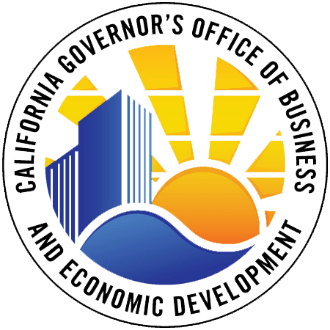 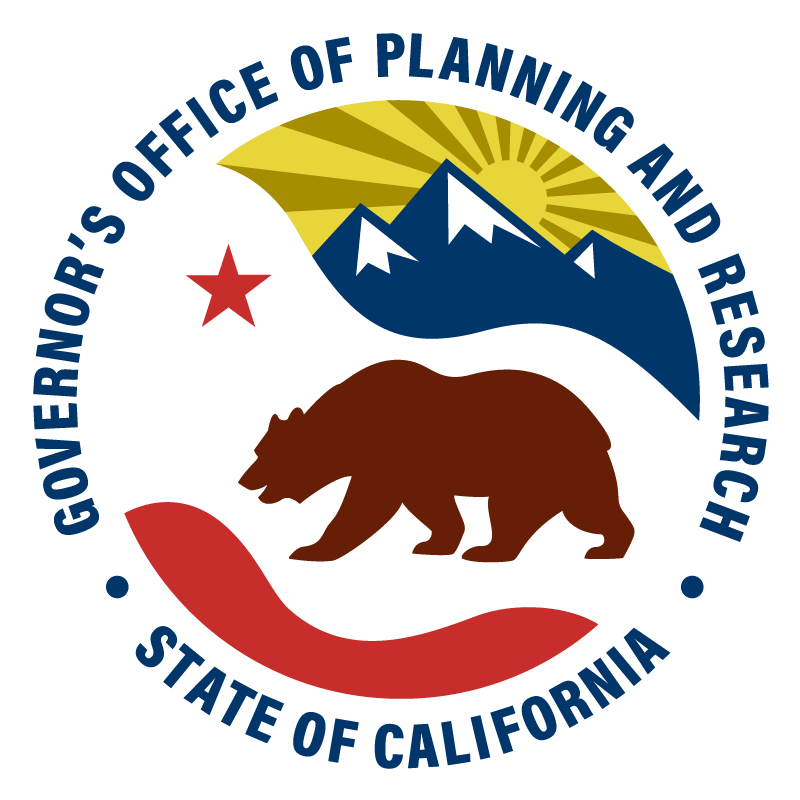 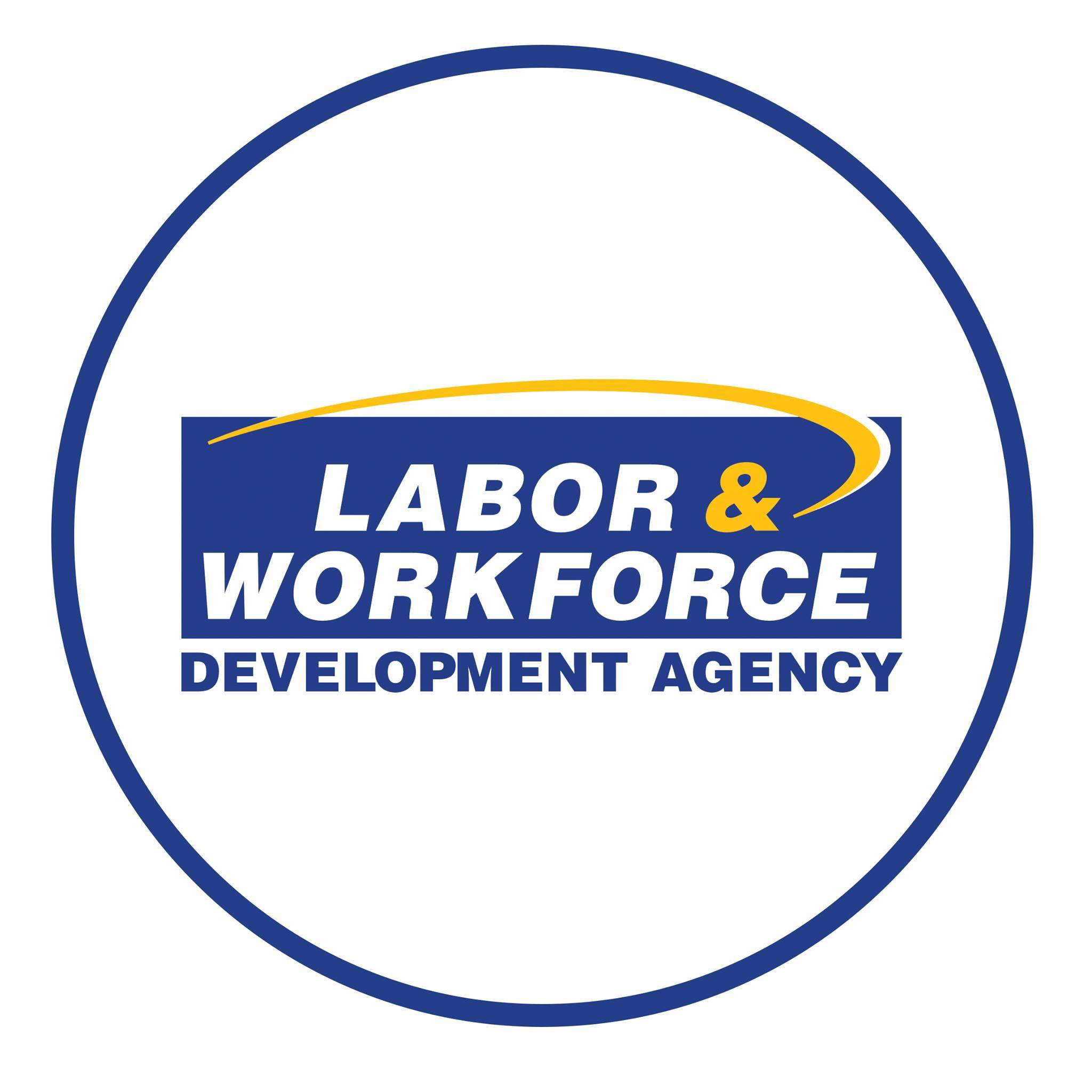 [Speaker Notes: The opportunity]
Maximize Investment into Communities
Align timeline with historic federal and state funding opportunities
$190 Billion in Federal Funding for California
$48 Billion*

California Climate Commitment
3-Year Horizon*
$41.9 Billion*

Infrastructure Investment and Jobs Act
2026 Horizon*
~$390 Billion*

Inflation Reduction Act
2026 Horizon*
~$52 Billion*

Chips & Science Act
2026 Horizon*
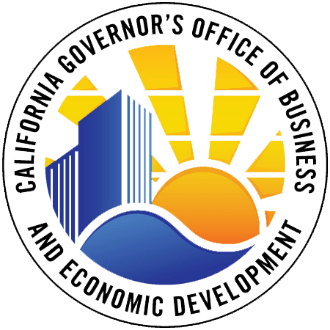 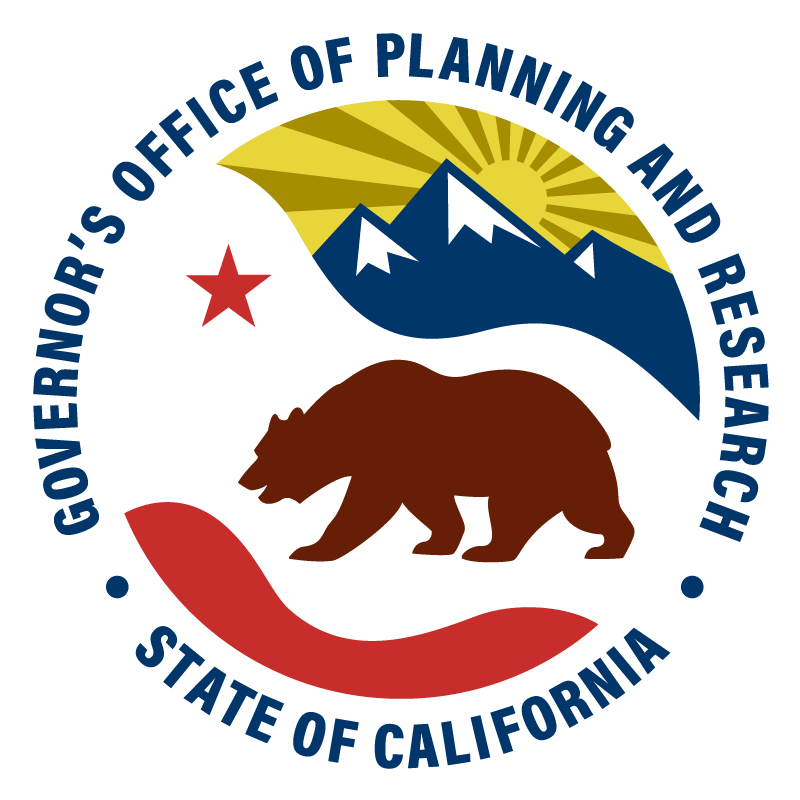 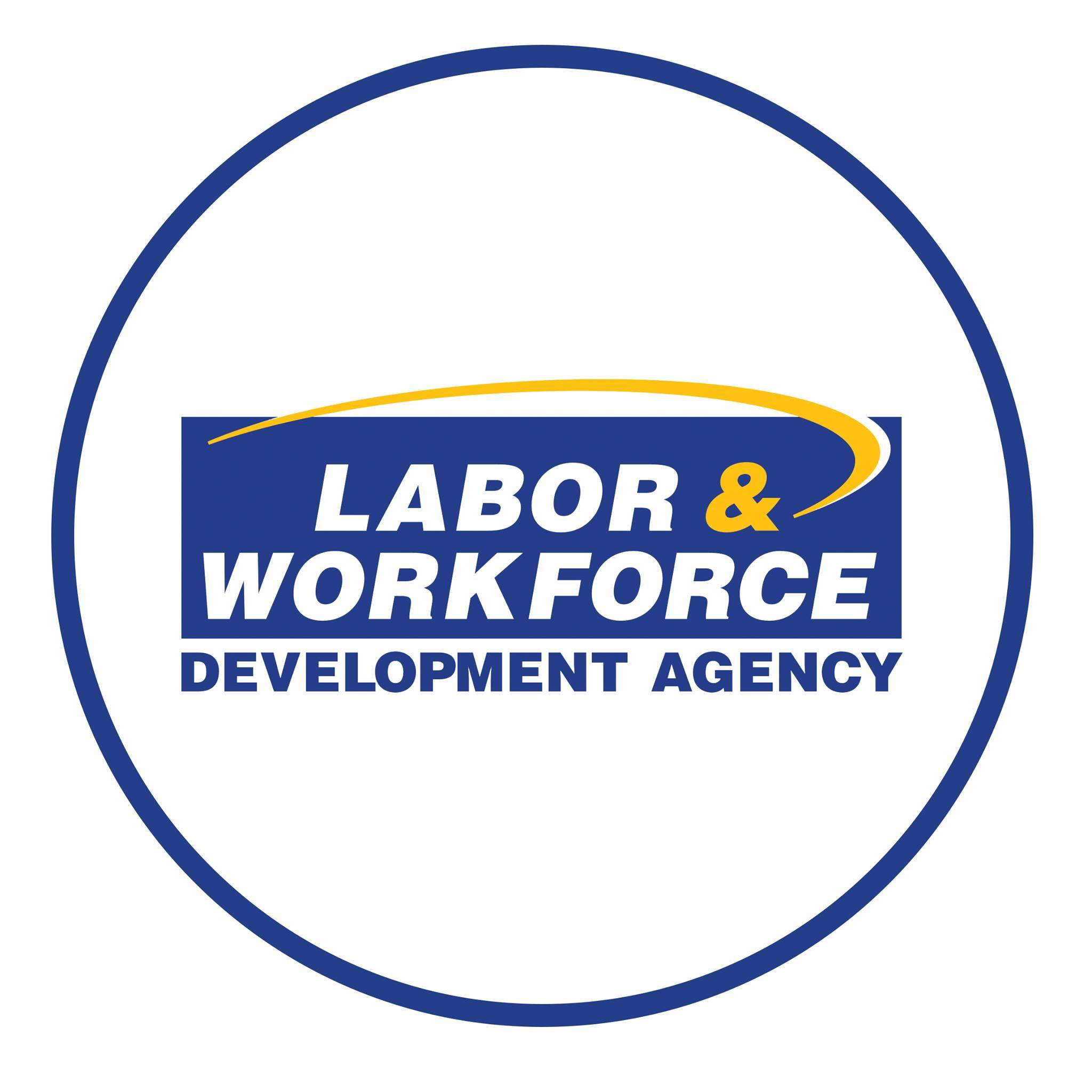 [Speaker Notes: We know that federal funders are looking for this deep community engagement and capacity building… makes our regions really competitive for this money]
Supporting a new generation of community-led investments
Deficit of ready-to-go projects
Few ready-to-go projects; $50 million available for CERF pilot projects but $39 million funded
Current pipeline not aligned with state goals
Governor’s recent infrastructure report shows current pipeline of ready-to-go projects not aligned
Need for capacity and 
pre-development
Many disinvested communities do not have a portfolio of ready-to-go projects
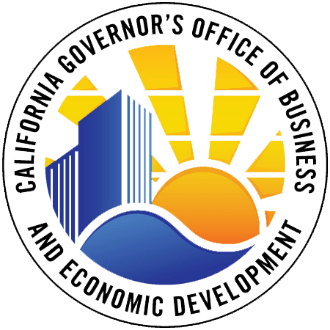 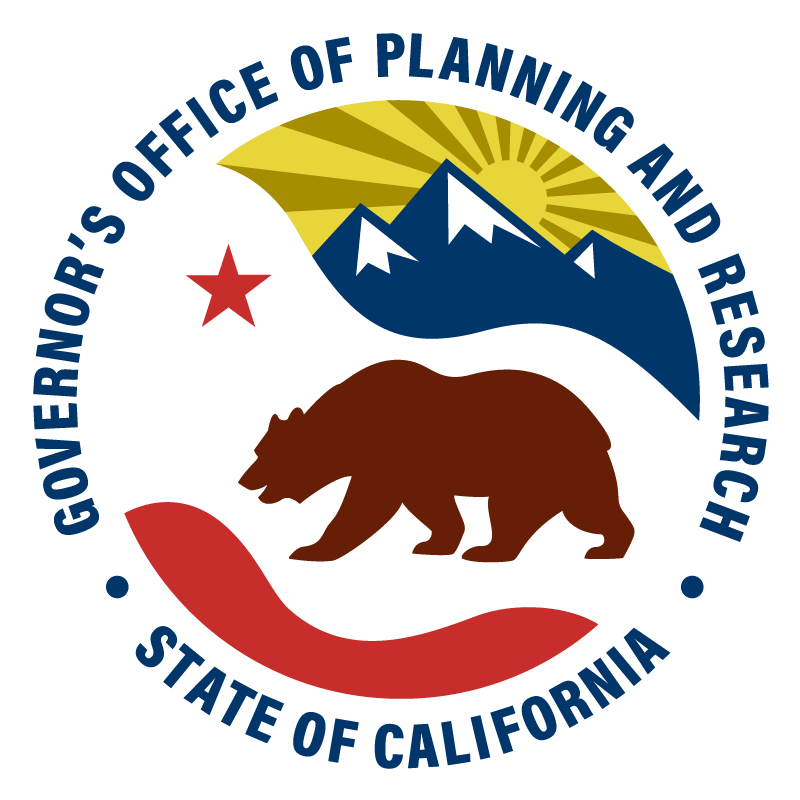 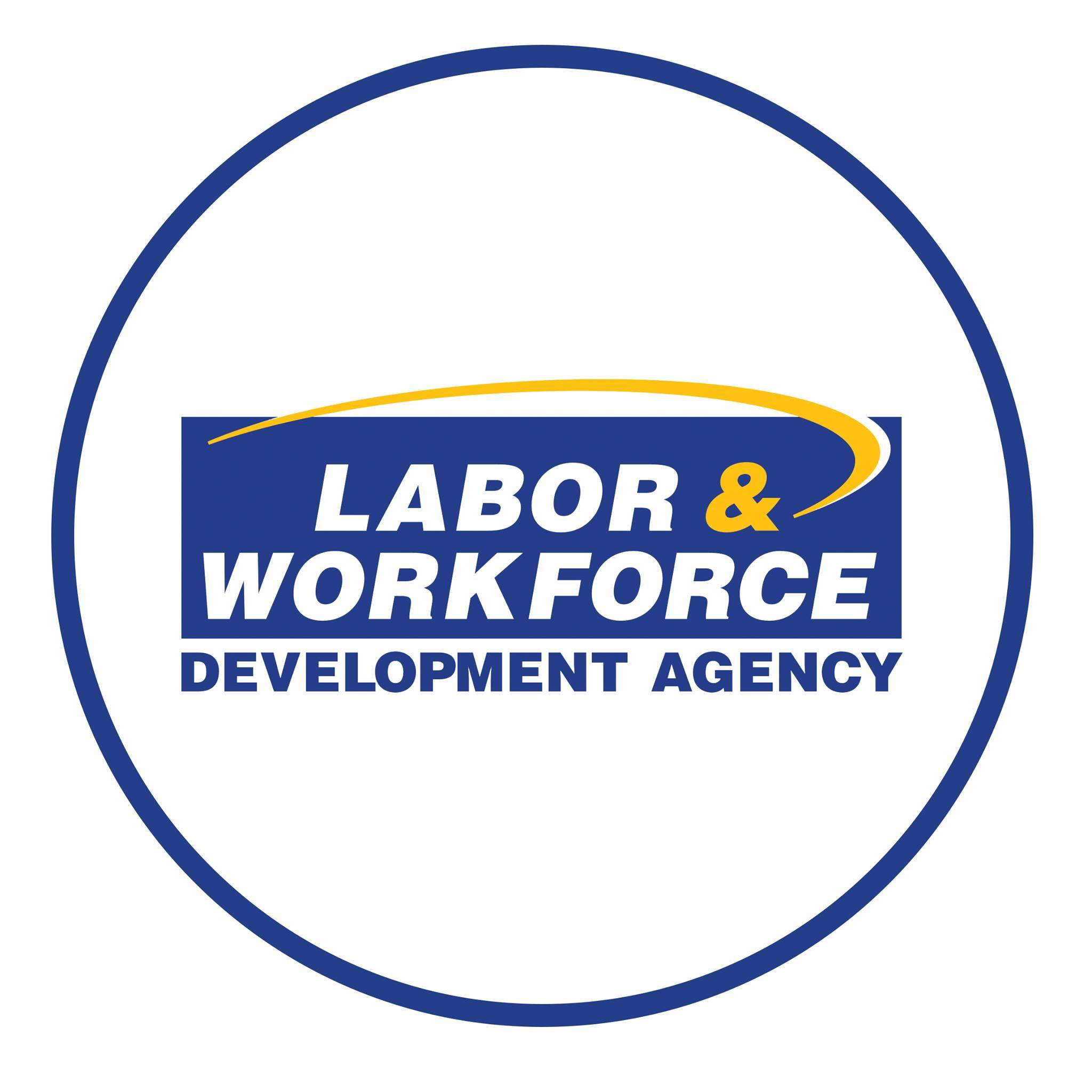 [Speaker Notes: Our two data points here.
Pilot projects: only $39 million
Not a large enough qualified pool of projects to dispense all funding
Report: no pipeline of projects in DAC communities (Louise at UC Berkeley)

Given the circumstances, our objective is to have all of our strategies on the table - 
So we want to make sure that as we are progressing in this process, we are positioning regions to pursue these near term funding opportunities]
FEEDBACK RECEIVED
Across comment letters and workshop sessions
1. 300 organizations and individuals statewide2. 140 unique pieces of feedback
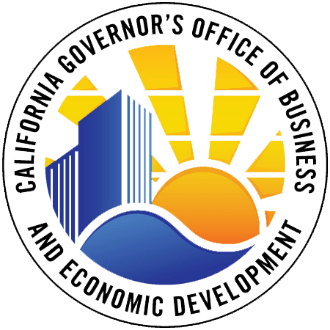 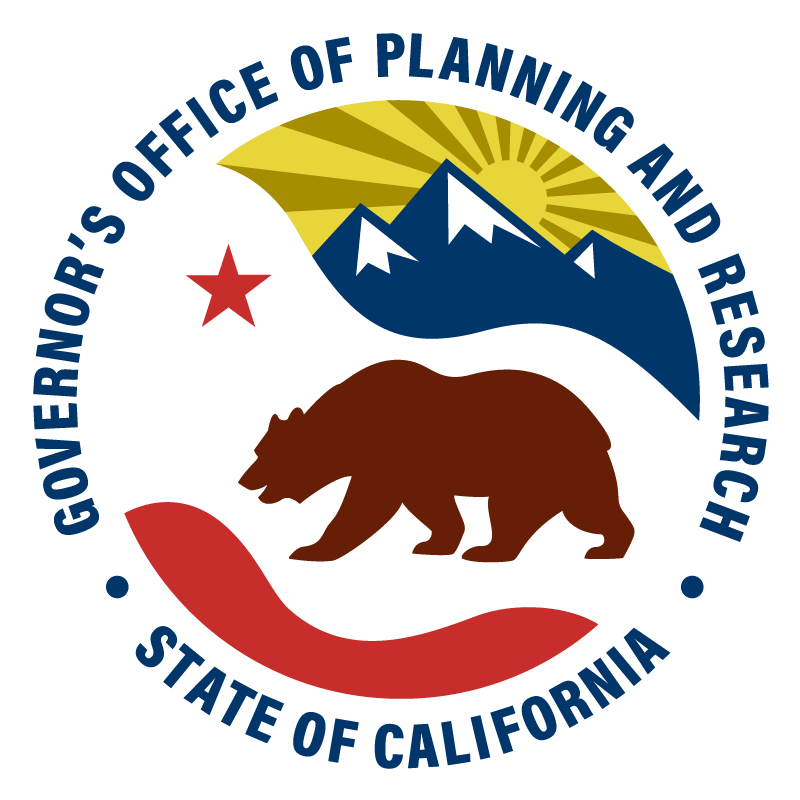 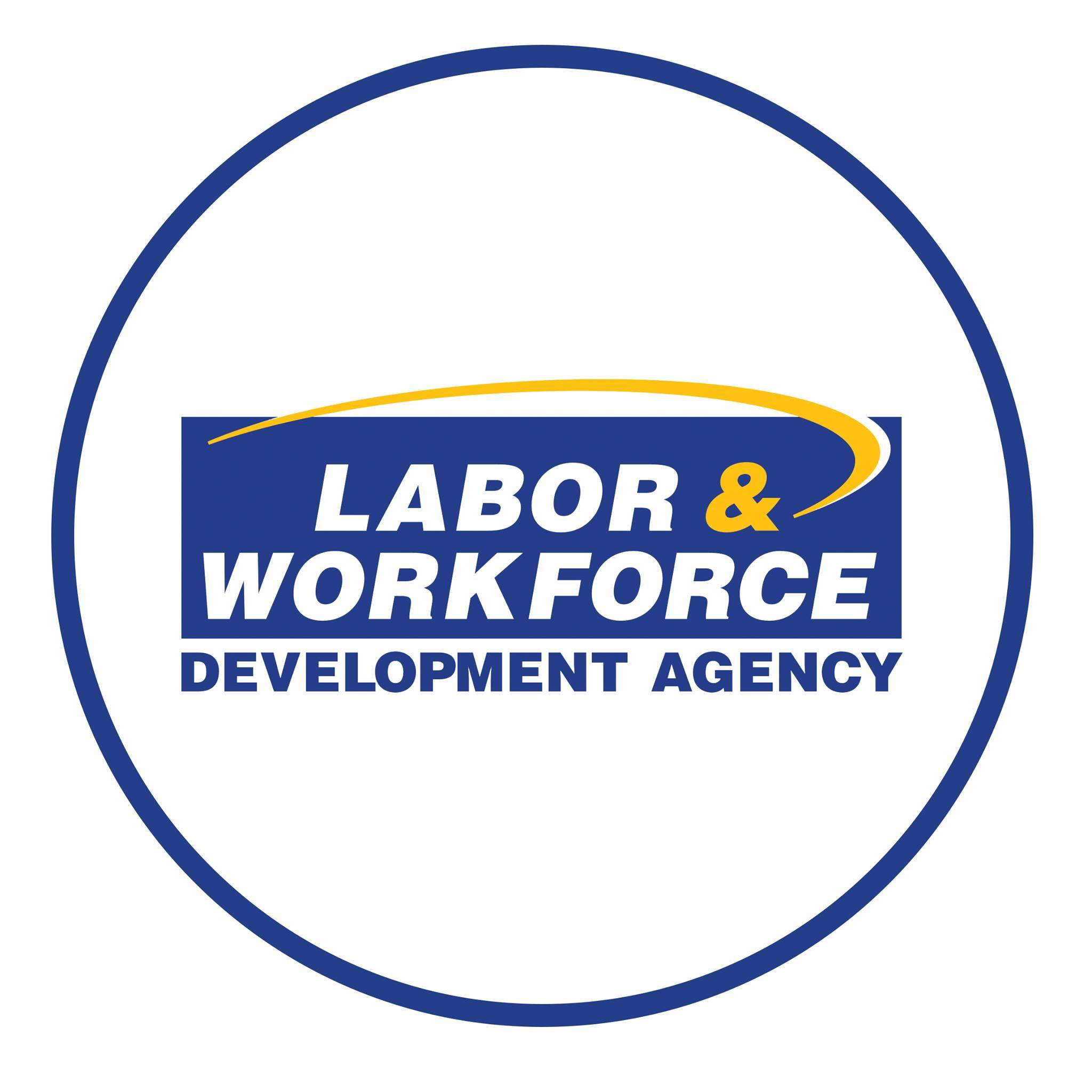 [Speaker Notes: The opportunity]
What we heard
[Speaker Notes: The opportunity]
Catalyst 2.0
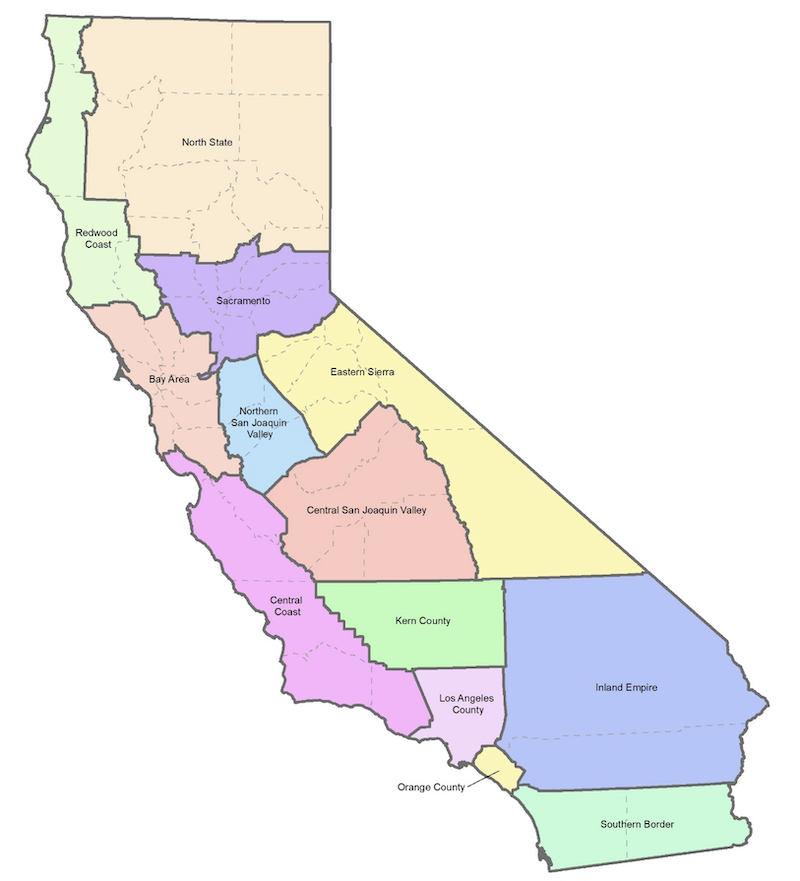 $14 million per region to bridge inclusive economic planning with project and program implementation
Up to $2 million in HRTC operations
Up to $1.5 million towards Sector Investment Coordinators
Up to $9 million for project pre-development activities
Up to $1.5 million towards grant administration and compliance (Fiscal Agent overhead)
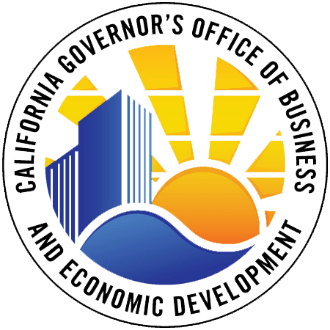 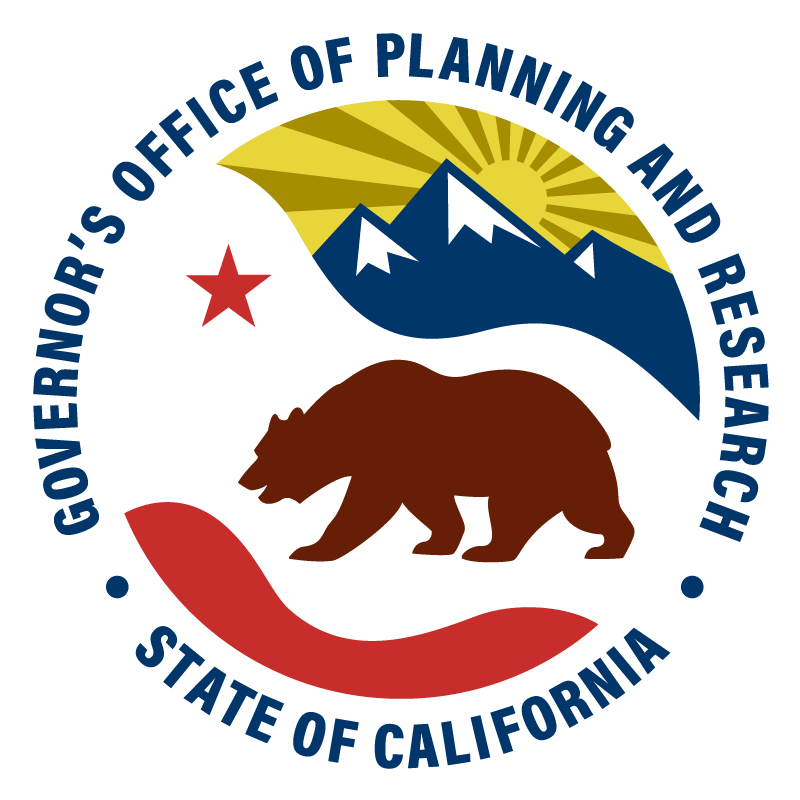 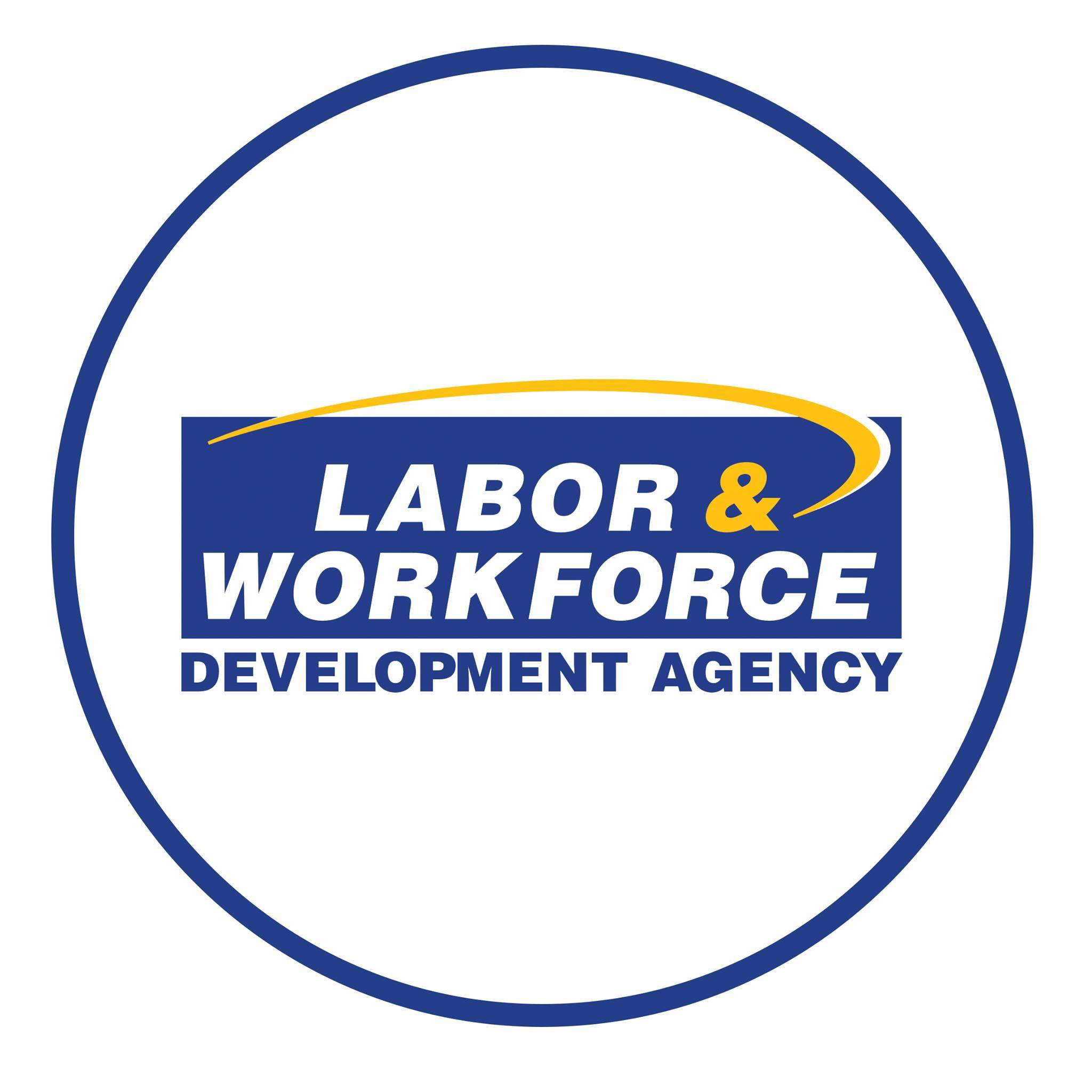 [Speaker Notes: Overarching timeline & process]
CERF’s three phases
Creating pathways for investment that will bring bottom up, regionally governed economic blueprints to life – creating good-paying jobs, prosperous communities, and a clean energy economy
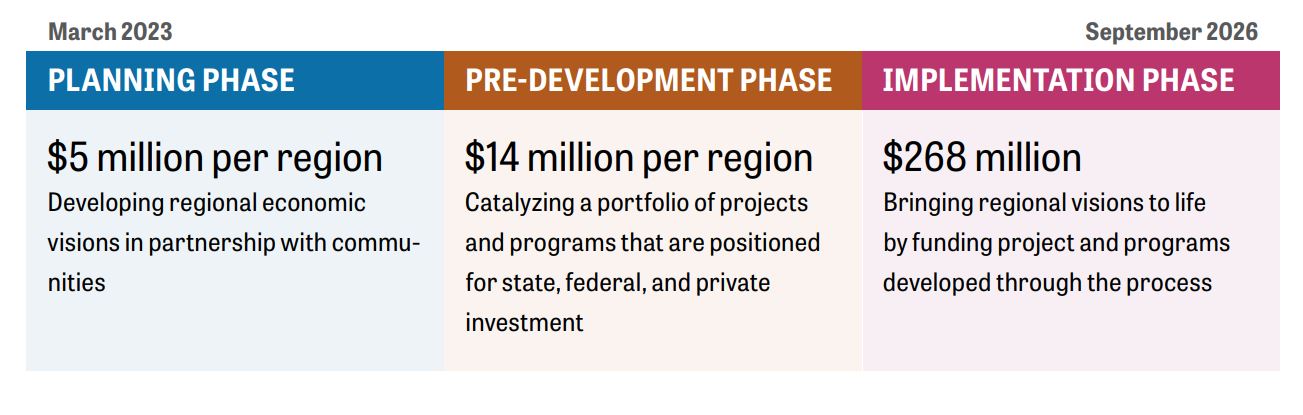 Catalyst Timeline
Planning Phase: March 2023-September 2024
Early September 
Final guidelines and notice of funding availability
Mid-November
Applications due
Predevelopment: September 2023-September 2026
May 2024
Awards made
Fall
Catalyst 2.0 Webinar
Implementation phase
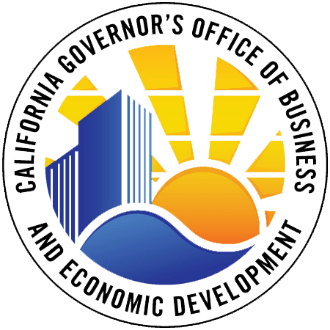 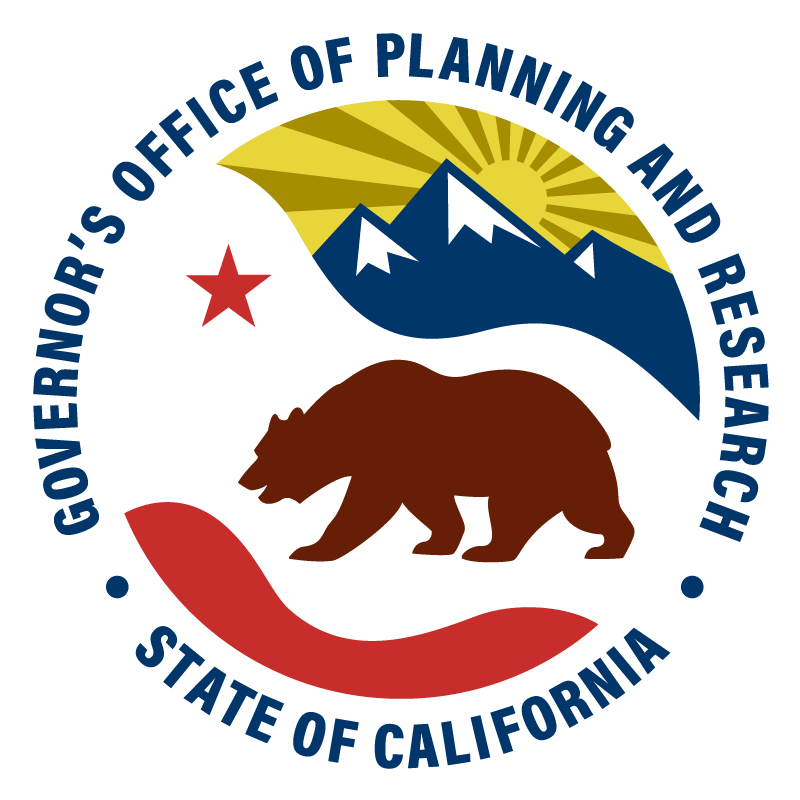 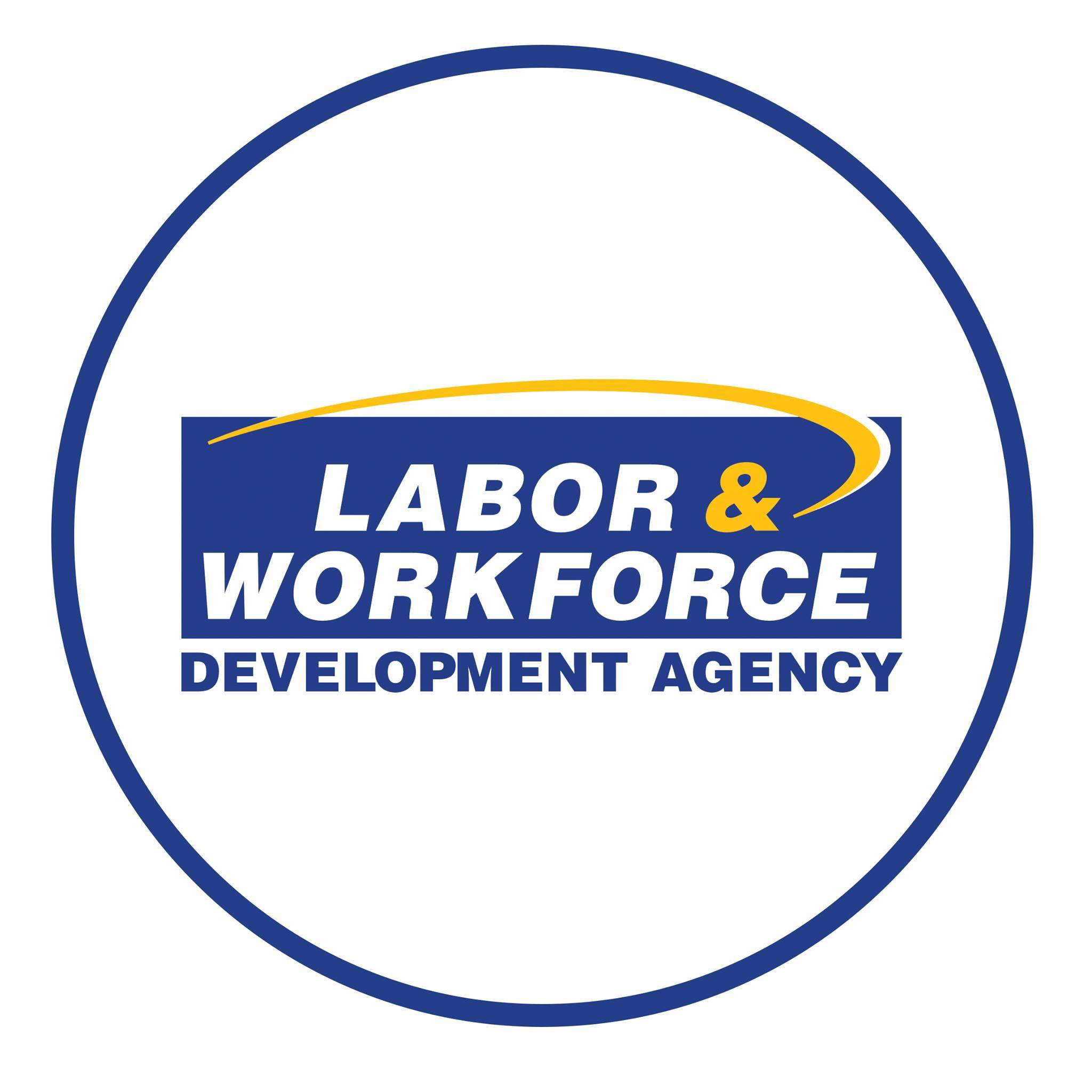 [Speaker Notes: Timeline:]